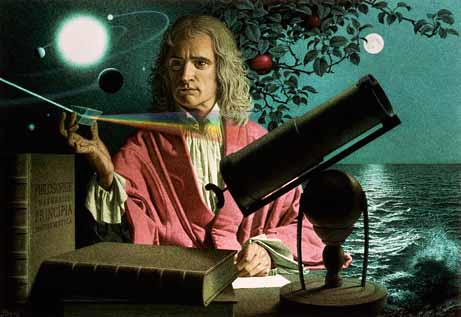 Dynamics: Forces and motion in 1D and 2D
2/2/2017
Objectives:
Objective:
Fully understand types of force and how to draw free-body diagrams.
Tasks:
Notes 
Worksheet due tomorrow.
Question:
How does a seatbelt relate to Newton’s first law of motion?
ANNOUNCEMENTS:
Retakes are available from now until Friday.
Science Club
If you got below 75% on your test you can also do a correct and return to get to 75% (if you feel uncomfortable with retesting)
Current Event:
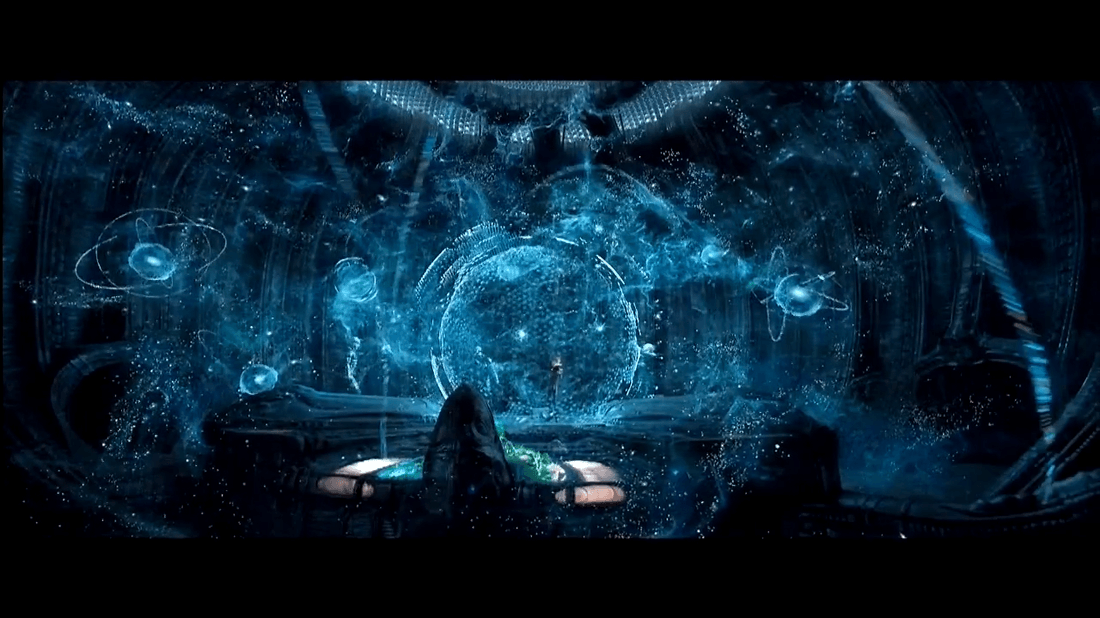 EXISTANCE IS A HOLOGRAM?